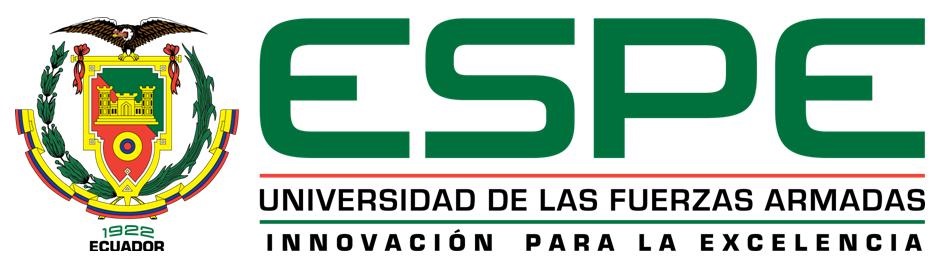 DEPARTAMENTO DE CIENCIAS DE LA  ENERGIA Y MECÁNICA
CARRERA DE INGENIERÍA MECATRÓNICA
“DISEÑO Y CONSTRUCCIÓN DE UN SISTEMA DE REHABILITACIÓN PASIVO PARA LA RODILLA”
LUIS FERNANDO URGILÉS VALLES
DIRECTOR:  ING. FERNANDO OLMEDO MSc.     CODIRECTOR: ING. FLAVIO PINEDA MSc.
RESUMEN
El proyecto presentado a continuación muestra el diseño y construcción de un sistema de rehabilitación pasivo para la rodilla, el cual consiste en un mecanismo de un grado de libertad permitiendo los movimientos de flexión y extensión de la extremidad inferior. El equipo es comandado por un control  basado en una pantalla táctil mediante la cual se accede a los modos manual y automático del sistema. El rango de movimiento del equipo es de 15 a 120 grados con 8 niveles de velocidad ajustables al requerimiento del paciente.
OBJETIVO GENERAL
Diseñar e implementar  un sistema automático de movimientos pasivos continuos para la rehabilitación de rodilla mediante una estructura mecatrónica de un grado de libertad, permitiendo al paciente realizar movimientos de flexión y extensión de acuerdo a la necesidad promoviendo una pronta recuperación.
OBJETIVOS ESPECÍFICOS
Diseñar e implementar una estructura mecánica que permita el movimiento de flexión y extensión requerida por el paciente.
Realizar el diseño eléctrico y electrónico que permita generar movimiento de la estructura mecánica.
Ensamblar las partes integrantes del sistema rehabilitador según las especificaciones mencionadas.
Integrar la parte mecánica, eléctrica/electrónica, control y visualización para su posterior prueba.
JUSTIFICACIÓN
Demanda de procesos de rehabilitación temprana.
Actualmente se presentan procedimientos manuales o netamente mecánicos.
Producción nacional minorando costos de fabricación y mantenimiento.
Promover la recuperación integral del paciente, reduciendo el tiempo de tratamiento y el nivel de dolor.
REHABILITACIÓN DE RODILLA
TIPOS DE MOVIMIENTO
La cinesiterapia es el conjunto de procedimientos terapéuticos que tienen como fin el tratamiento a través del movimiento.

                             ACTIVA                                                              PASIVA
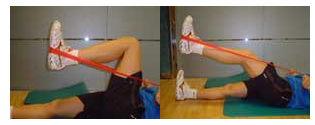 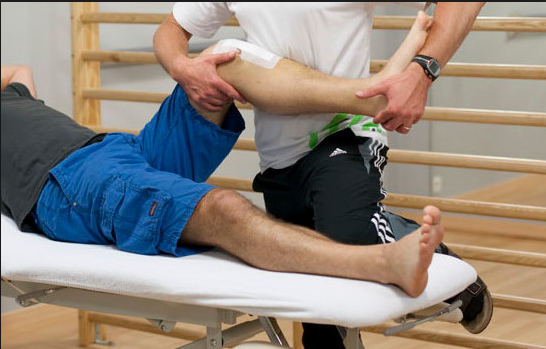 MOVILIDAD PASIVA CONTINUA (MPC)
Hace referencia a la movilización controlada y pasiva realizada con la ayuda de un dispositivo que moviliza una articulación lentamente y de forma continua.
Presenta efectos beneficiosos sobre las articulaciones y tejidos blandos lesionados o con alguna afección.
Acelera el proceso de recuperación del rango de movimiento con niveles de dolor inferiores a los presentados en procesos habituales.
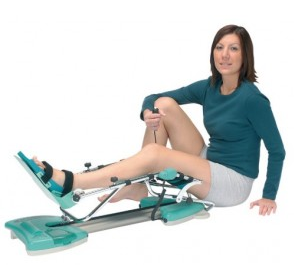 DISEÑO MECÁNICO
PARTES DEL EQUIPO
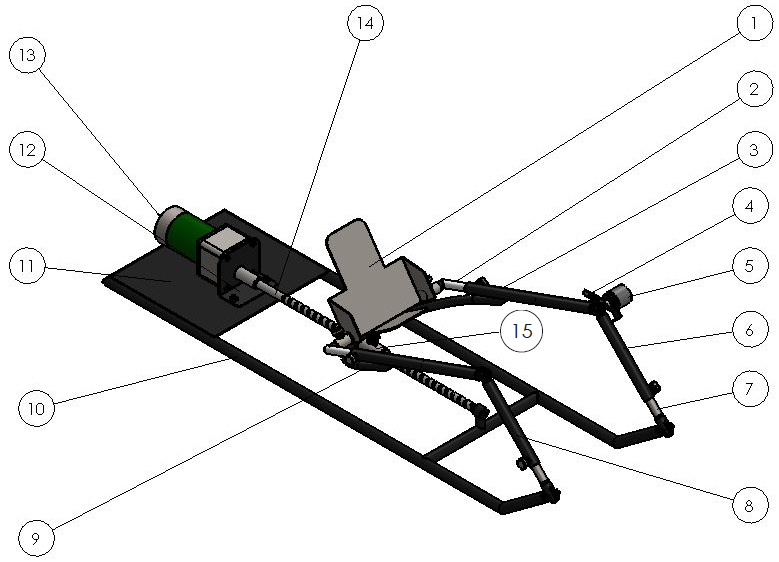 CRITERIOS ANTROPOMÉTRICOS
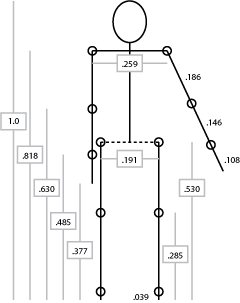 CRITERIOS ANTROPOMÉTRICOS
El equipo está diseñado para personas con estaturas entre 1.50 y 2.00 m. y con un peso máximo de 150 Kg.
BARRAS DE SOPORTE DEL MUSLO
Las barras de soporte del muslo constan de un juego de 2 tubos deslizantes, es decir un tubo interno y uno externo para de esta forma lograr graduar la longitud de las barras a la requerida por el paciente.

Las barras de soporte externas derecha e izquierda, difieren entre sí únicamente en el acople donde estará sujeto el encoder.
BARRAS DE SOPORTE DEL MUSLO
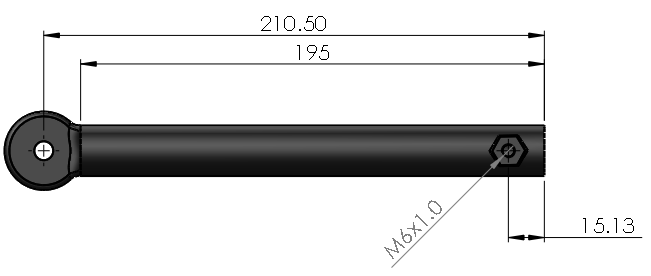 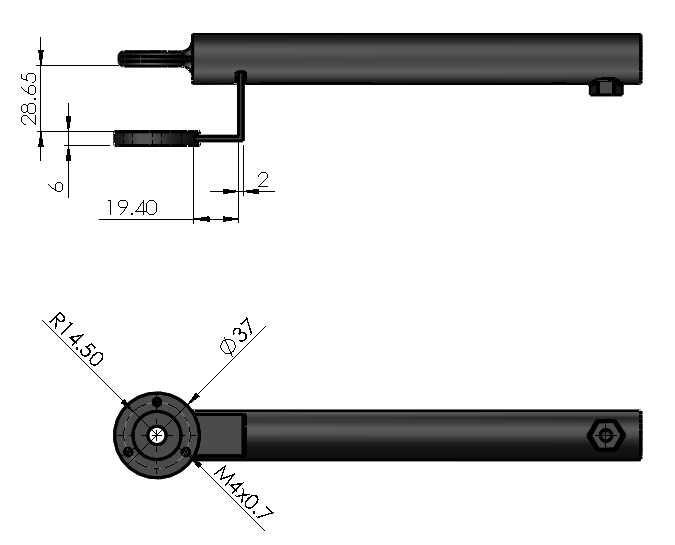 Barra de soporte externa izquierda
Barra de soporte externa derecha
BARRAS DE SOPORTE DEL MUSLO
Las barras de soporte internas son las mismas para ambos lados de la estructura.
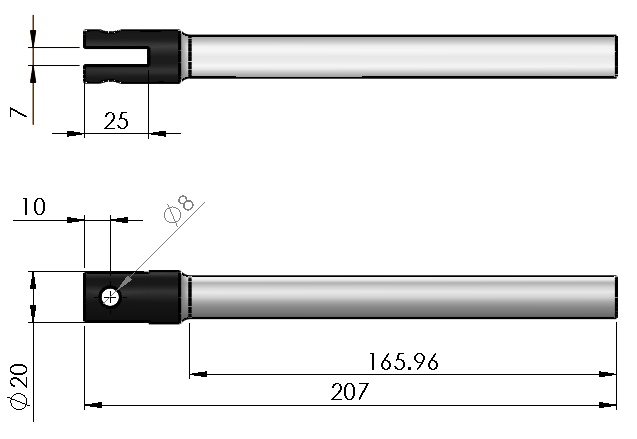 BARRAS DE SOPORTE DEL MUSLO
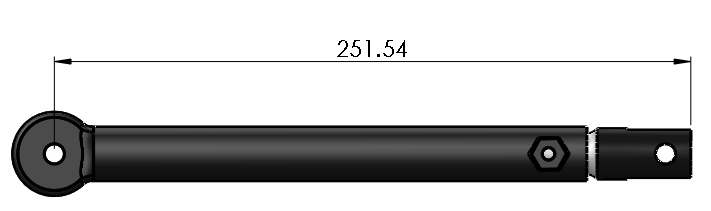 BARRAS DE SOPORTE DEL MUSLO
Para alcanzar la longitud máxima de la barra de soporte basta con deslizar la barra interna.
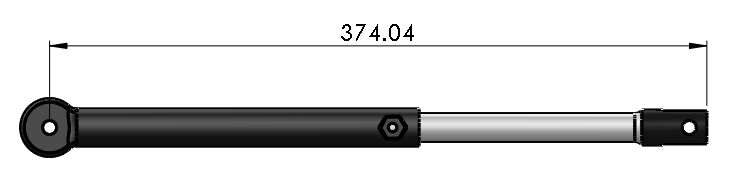 BARRAS DE SOPORTE DE LA PIERNA Y PIE
BARRAS DE SOPORTE DE LA PIERNA Y PIE
Las barras de soporte son iguales para los dos lados tanto en barras externas como internas.




                                                                                                     Barras de soporte internas
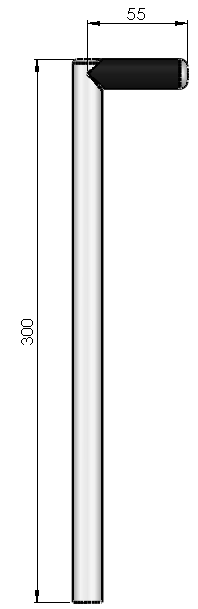 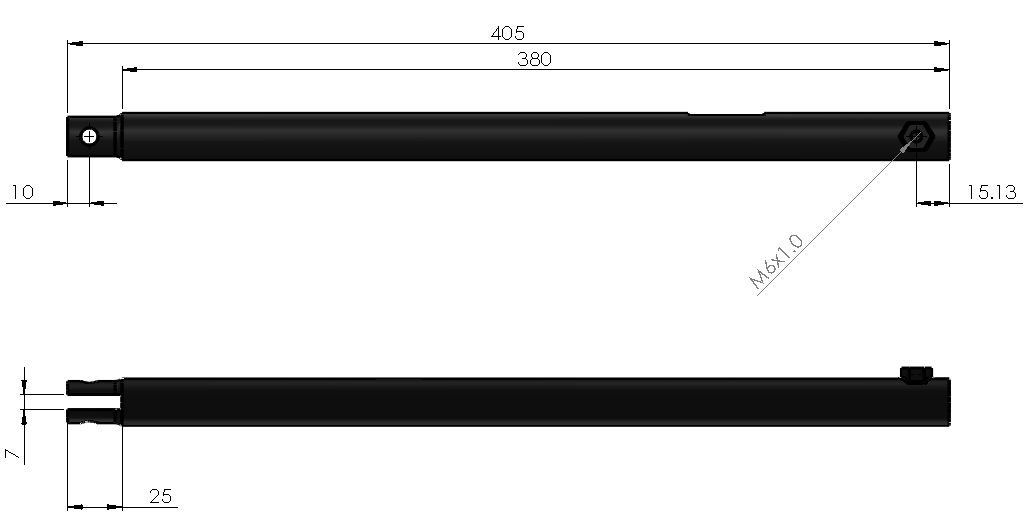 Barras de soporte externas
BARRAS DE SOPORTE DE LA PIERNA Y PIE
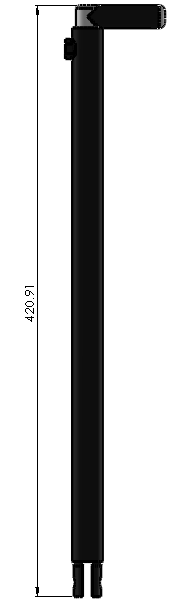 BARRAS DE SOPORTE DE LA PIERNA Y PIE
Para alcanzar la longitud máxima de la barra de soporte basta con deslizar la barra interna
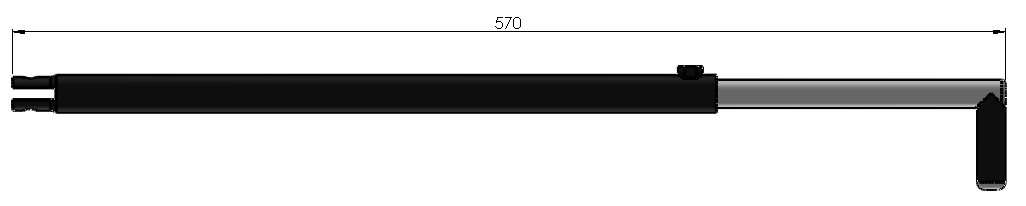 APOYO DEL PIE
En esta parte del equipo es donde el paciente asentará el pie presentando la posibilidad de regular su inclinación ajustándose al requerimiento del paciente.
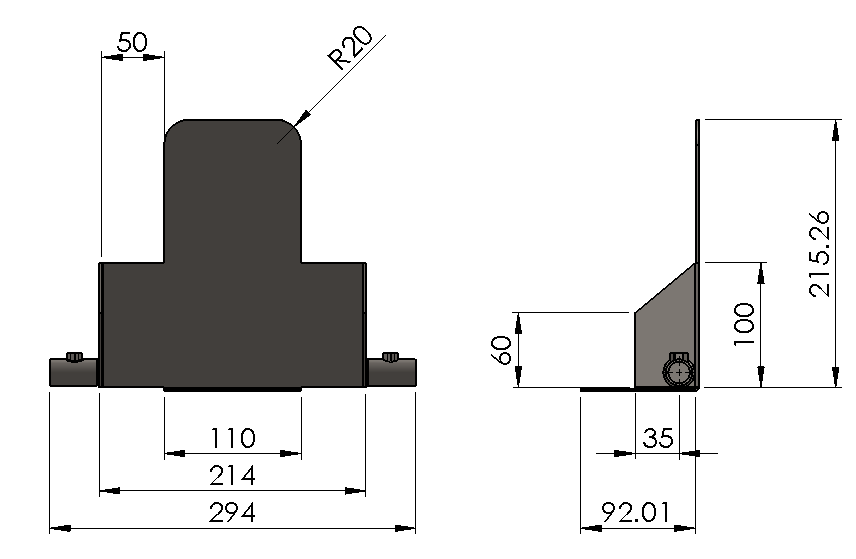 ACOPLE
Es la parte del equipo que estará soldada a las barras externas de soporte de la pierna en un extremo y en el centro de la curvatura se acoplará a la tuerca de potencia, permitiendo el movimiento angular de las barras de soporte.
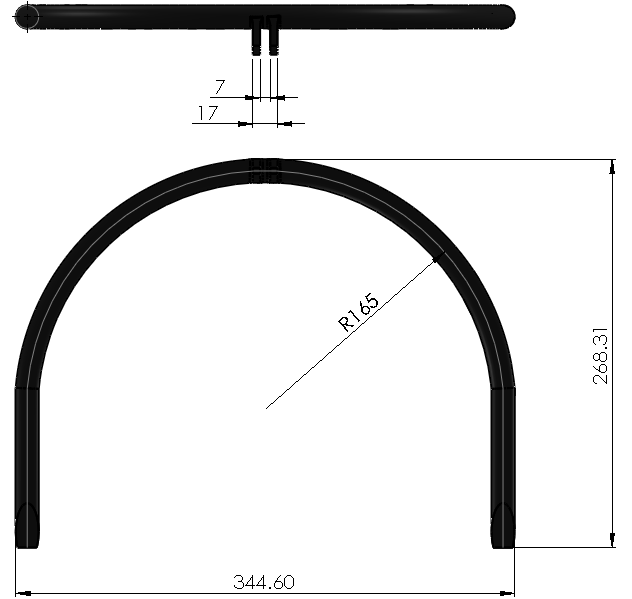 SISTEMA DE MOVIMIENTO
Hace referencia al mecanismo más óptimo para establecer el movimiento de flexión y extensión requerido
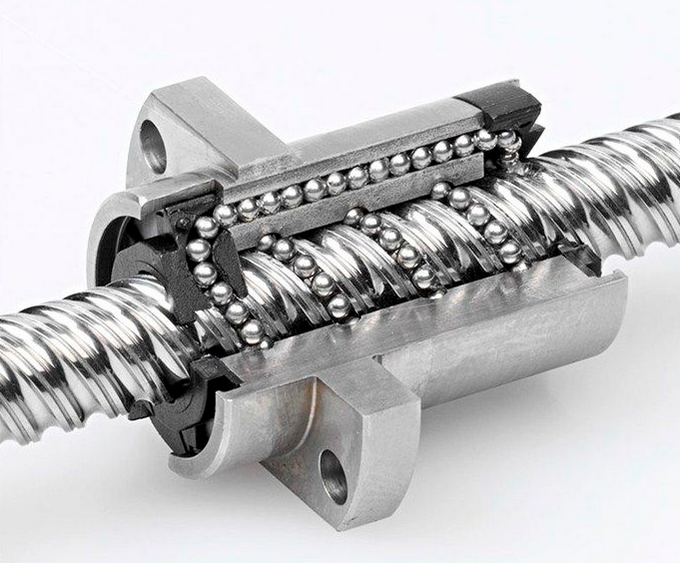 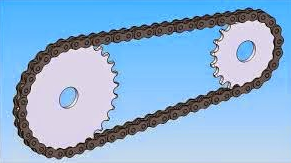 Husillo de bolas
Piñones y cadena
SISTEMA DE MOVIMIENTO
El husillo de bolas es similar a un tornillo sin fin común con la diferencia de presentar una rosca circular por donde recircularán esferas de metal minimizando la fricción y el desgaste de energía.
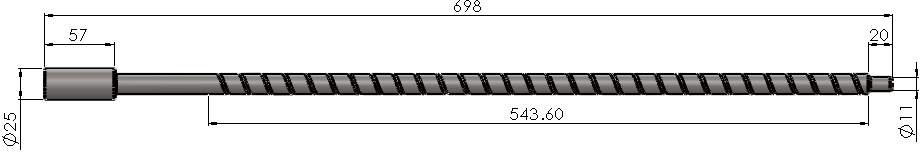 SISTEMA DE MOVIMIENTO
SISTEMA DE MOVIMIENTO
SISTEMA DE MOVIMIENTO
En conjunto con el husillo de bolas, se requiere de una tuerca de potencia especial por la que recircularán las esferas metálicas logrando el movimiento requerido
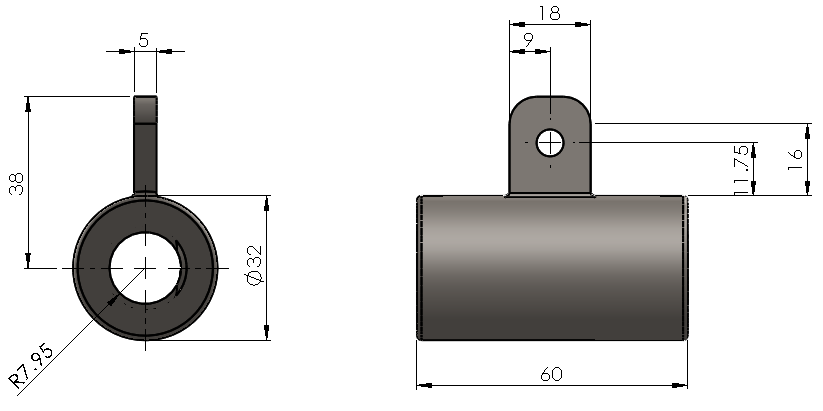 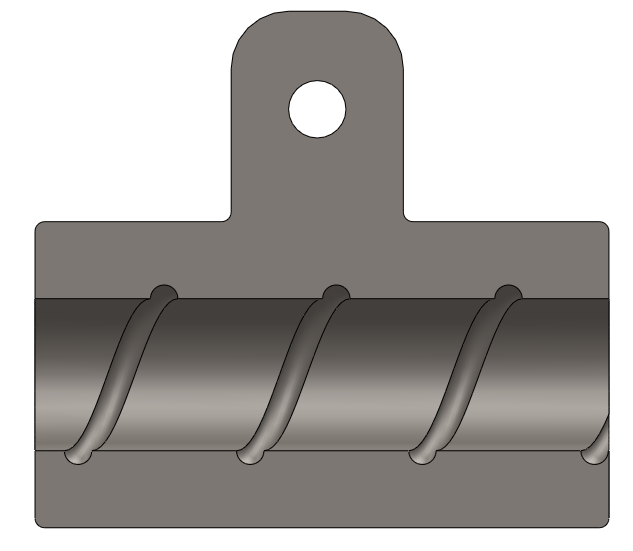 BASE
La base del equipo es el marco en el cual se acoplarán todas las partes integrantes del sistema de rehabilitación.
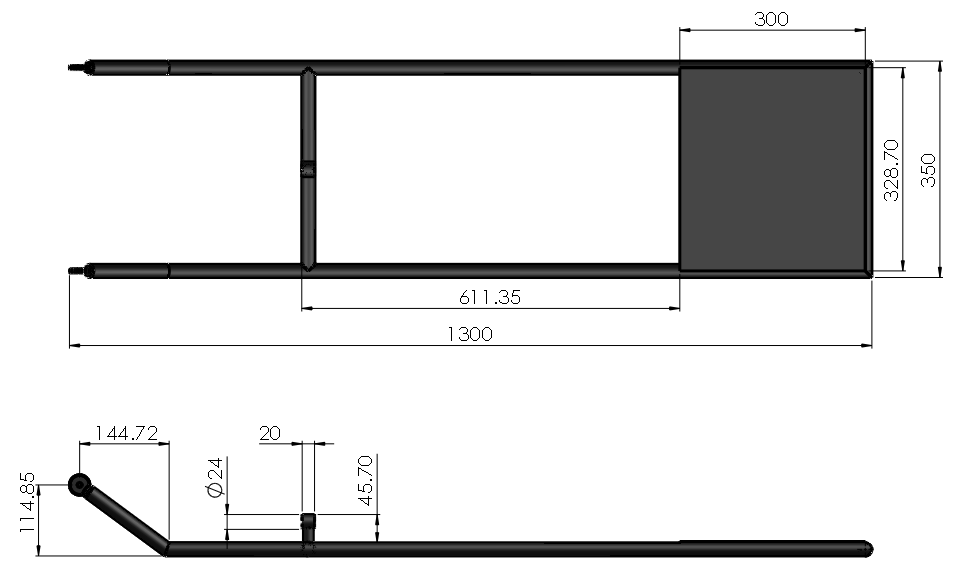 ÁNALISIS MEDIANTE CAD/CAM/CAE
Mediante un software se analiza el comportamiento de las partes del sistema ante la presencia de carga.

La barra de soporte del muslo es la que se someterá a análisis.

El husillo de bolas es analizado debido a la carga que soporta.
ÁNALISIS MEDIANTE CAD/CAM/CAE
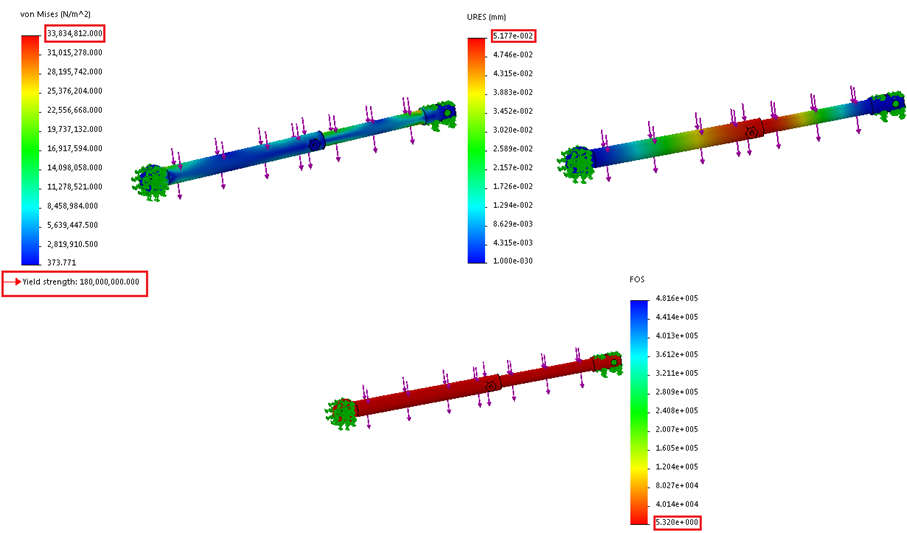 ÁNALISIS MEDIANTE CAD/CAM/CAE
ÁNALISIS MEDIANTE CAD/CAM/CAE
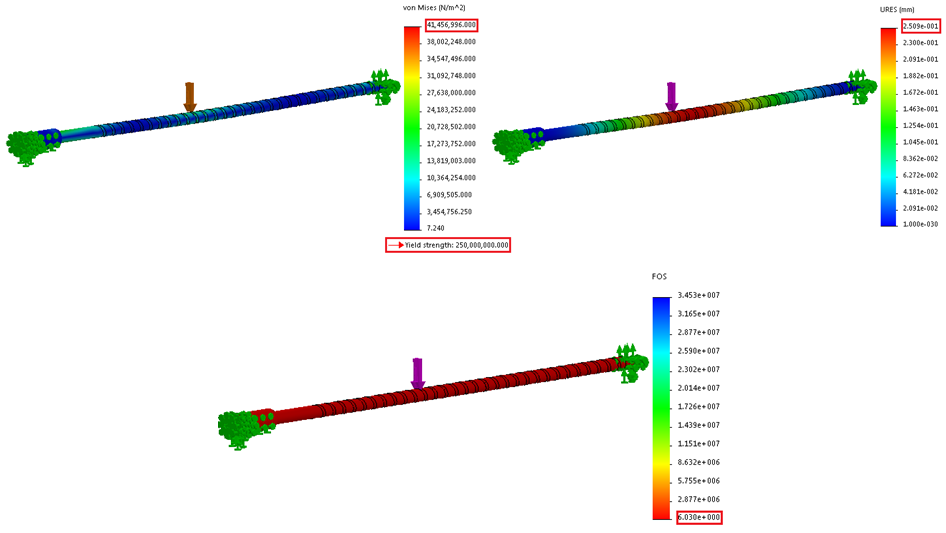 ÁNALISIS MEDIANTE CAD/CAM/CAE
ACTUADOR
El actuador presente en el equipo y el encargado de generar el movimiento de la estructura en su único grado de libertad es un motor.






        SERVOMOTOR                 MOTOR A PASOS                MOTOREDUCTOR
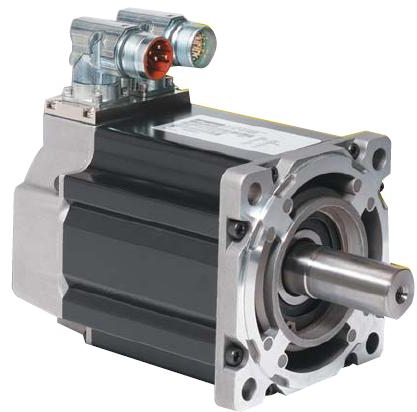 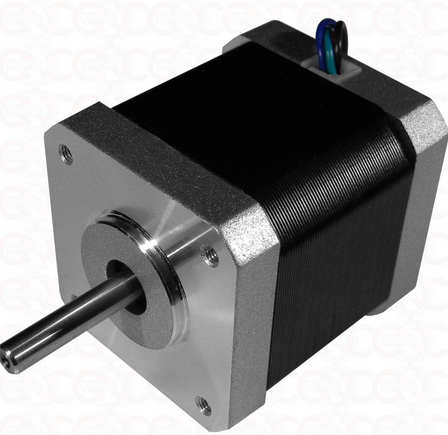 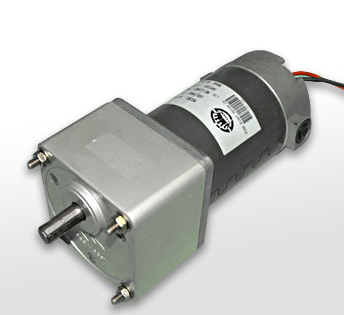 ACTUADOR
Para el dimensionamiento del motoreductor a implementar el en equipo se debe conocer las fuerzas a las que está sometida la estructura.
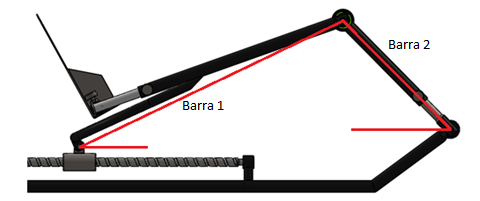 ACTUADOR
Diagramas de cuerpo libre de las barras. 






              DCL DE LA BARRA 1                                    DCL DE LA BARRA 2
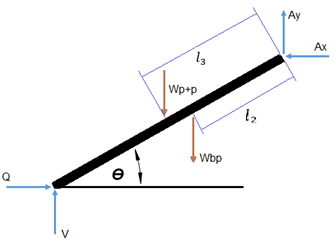 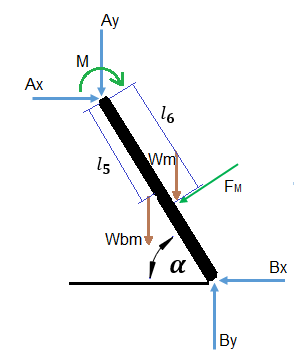 ACTUADOR
ACTUADOR
ACTUADOR
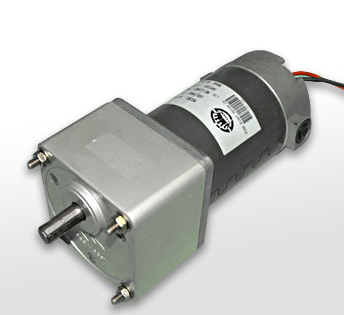 ESTUDIO CINEMÁTICO
Mediante el estudio de la cinemática del prototipo se podrá conocer estados del mismo como la posición y velocidad angular de las barras de soporte.
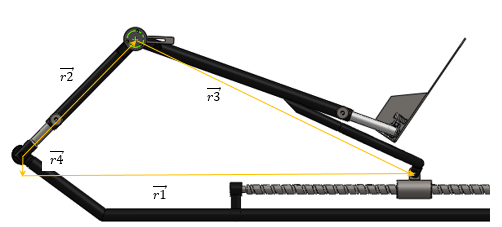 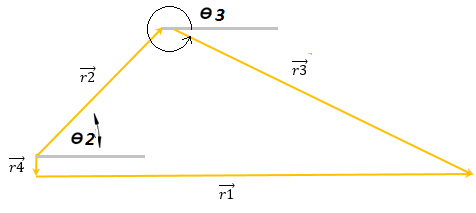 ESTUDIO CINEMÁTICO
Las posiciones de las barras de soporte están en función de la longitud que existe entre el inicio del tornillo y la tuerca de potencia.
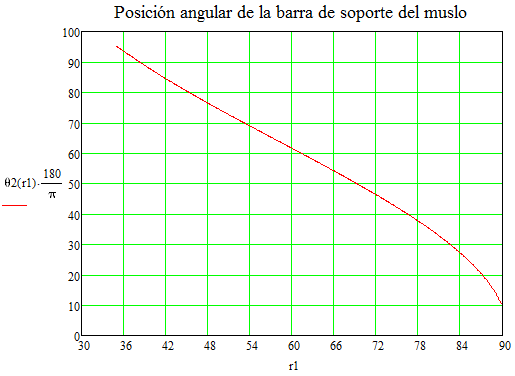 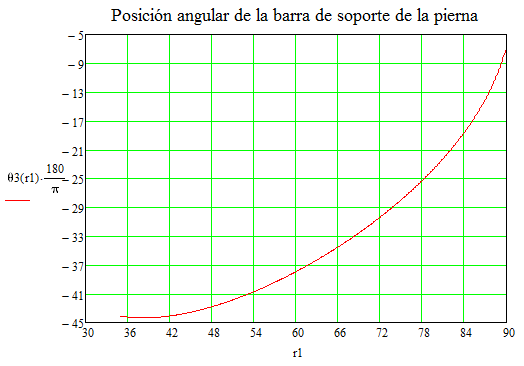 ESTUDIO CINEMÁTICO
Las velocidades de las barras de soporte están en función de la longitud que existe entre el inicio del tornillo y la tuerca de potencia.
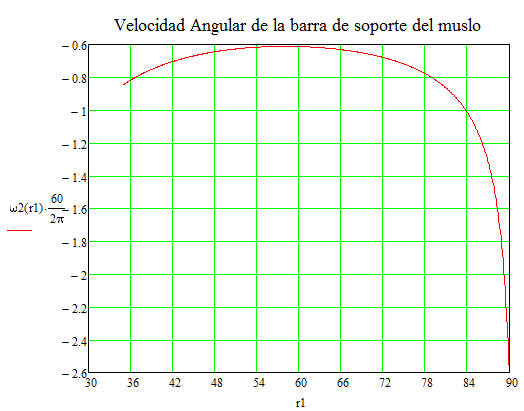 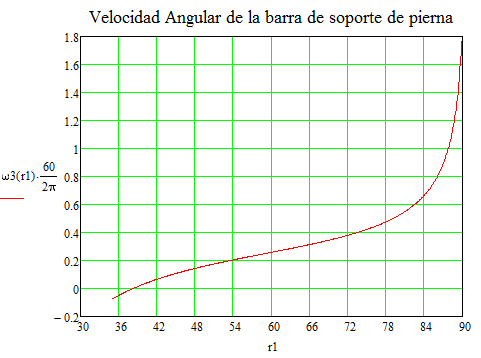 ESTUDIO CINEMÁTICO
ESTUDIO CINEMÁTICO
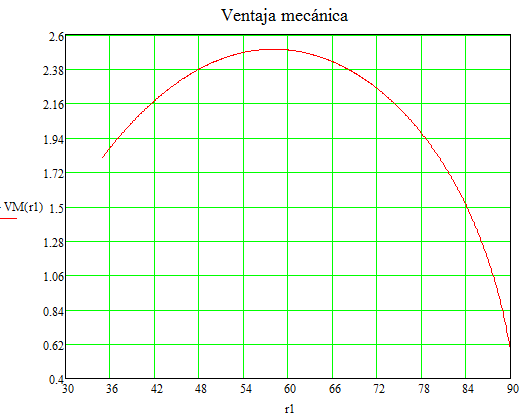 DISEÑO ELECTRÓNICO Y DE CONTROL
SENSOR DE MEDICIÓN DE ÁNGULO
Este sensor es el más importante dentro del prototipo ya que es el encargado de dimensionar el ángulo presente entre las barras de soporte, por ende el ángulo presente en la extremidad del paciente.
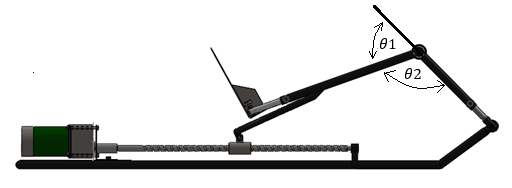 SENSOR DE MEDICIÓN DE ÁNGULO
El encoder rotativo incremental de cuadratura mide el ángulo presente mediante un conteo de pulsos.
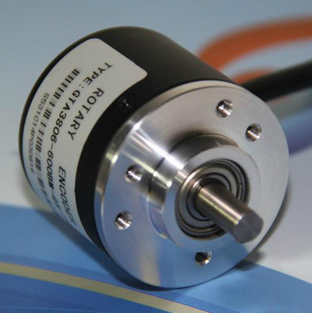 SENSOR DE MEDICIÓN DE ÁNGULO
SENSOR DE FIN DE CARRERA
El interruptor óptico será el que limite el movimiento de la tuerca de potencia en el rango de flexión máxima
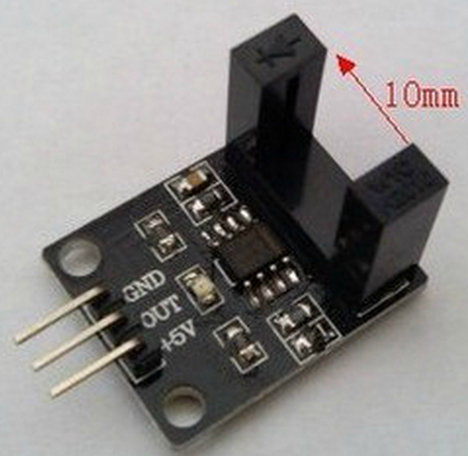 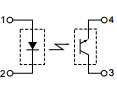 SENSOR DE FIN DE CARRERA
PUENTE H EN BASE A MOSFETS
PUENTE H EN BASE A MOSFETS
Este dispositivo será el encargado del control del giro y de la velocidad del equipo, soportando una corriente de 43 A. máximo
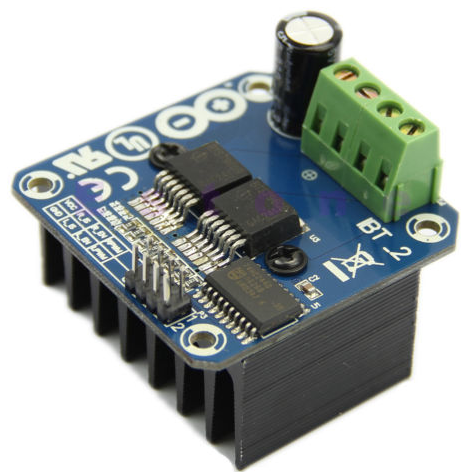 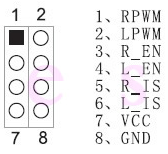 PUENTE H EN BASE A MOSFETS
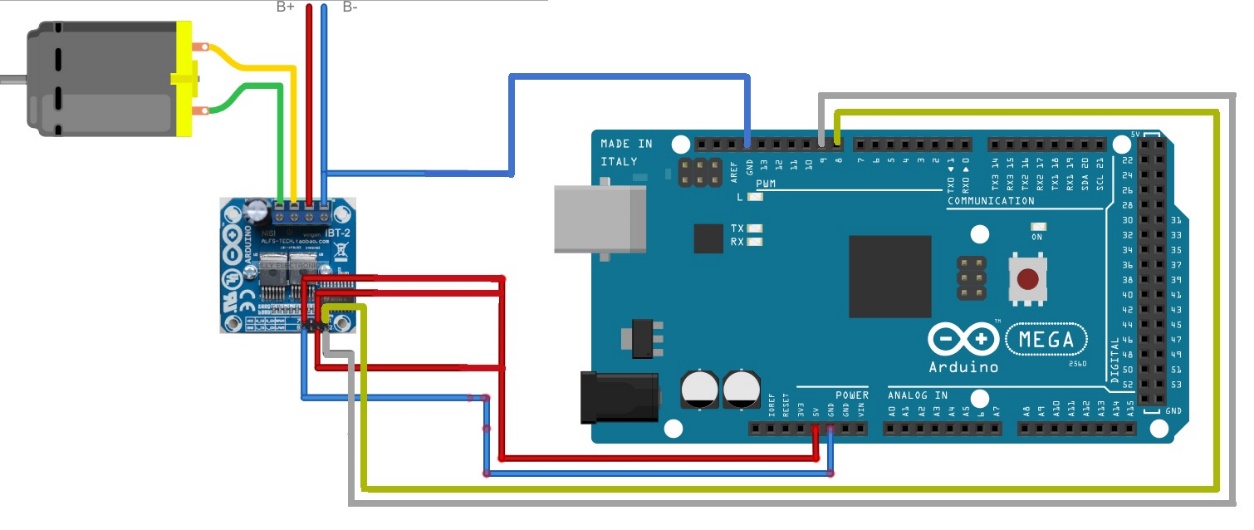 INTERFAZ
Para la interfaz del sistema se optó por una pantalla táctil TFT LCD Touch Screen de 3.2 pulgadas
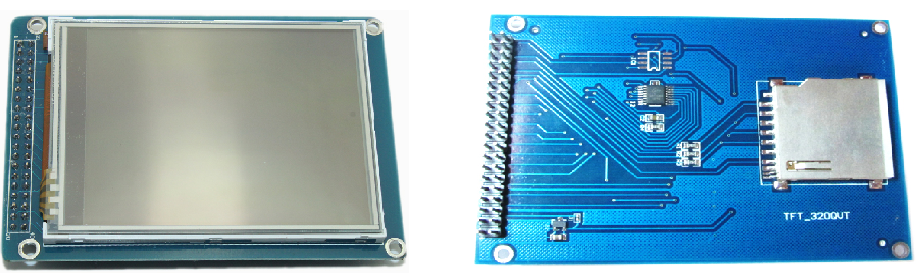 INTERFAZ
Para su conexión con el microcontrolador es necesario un adaptador denominado Shield
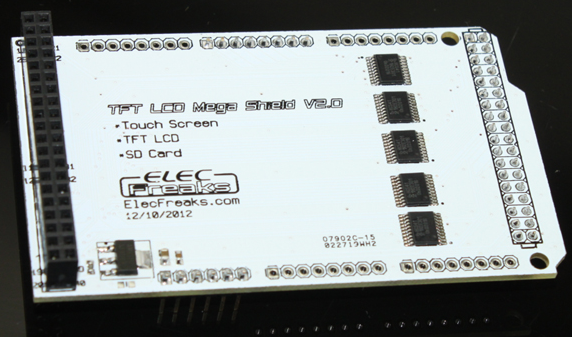 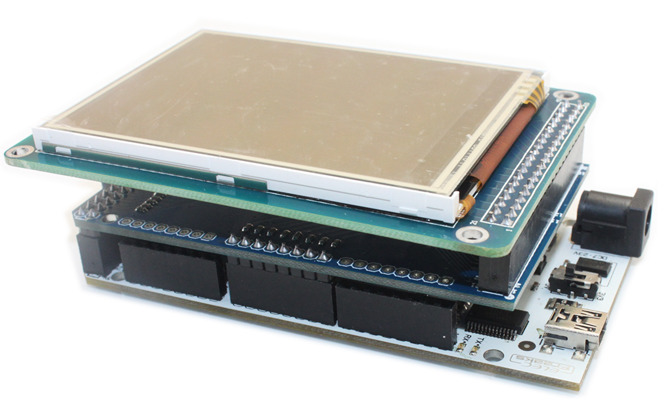 MICROCONTROLADOR
El microcontrolador implementado en el prototipo es un Arduino Mega2560, es el encargado de procesar los datos y tomar las decisiones en función a la información de los sensores.
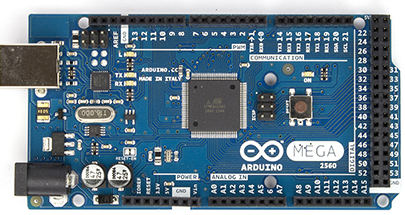 MÉTODO DE CONTROL
El equipo está comandado mediante la pantalla táctil en la que se presenta la interfaz del usuario.


En cada pantalla se desplegarán los íconos que realizan las acciones establecidas en el programa de control.
MÉTODO DE CONTROL
La pantalla inicial del sistema nos muestra 3 opciones principales.
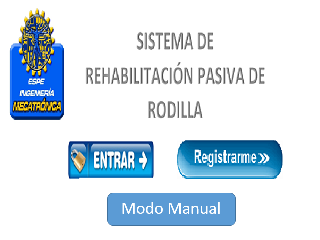 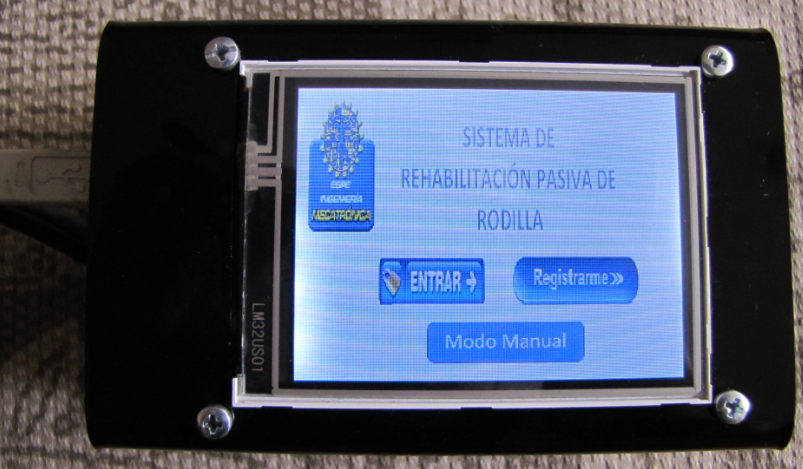 MÉTODO DE CONTROL
La pantalla de modo manual permite el control de los movimientos y la selección de la velocidad a gusto del paciente.
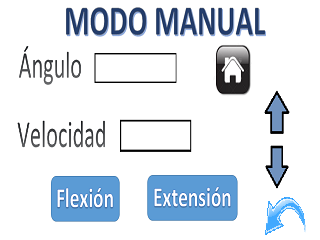 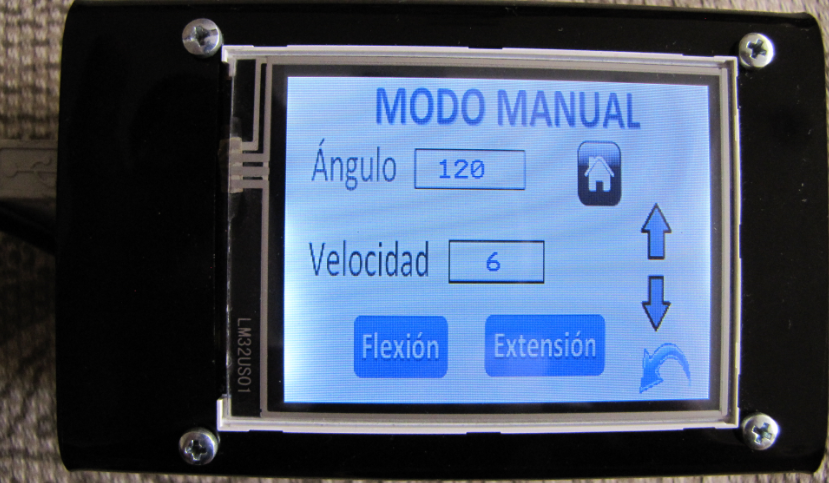 MÉTODO DE CONTROL
Para acceder al modo automático del sistema se presiona el ícono ENTRAR
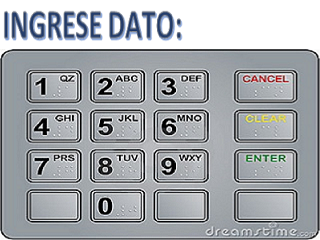 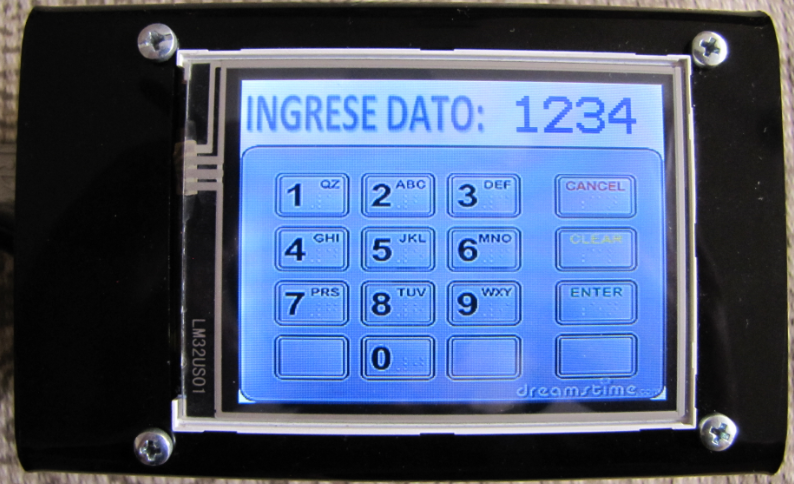 MÉTODO DE CONTROL
Dependiendo la veracidad del código se desplegarán las pantallas correspondientes.
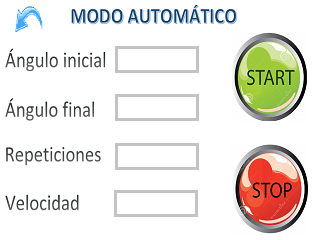 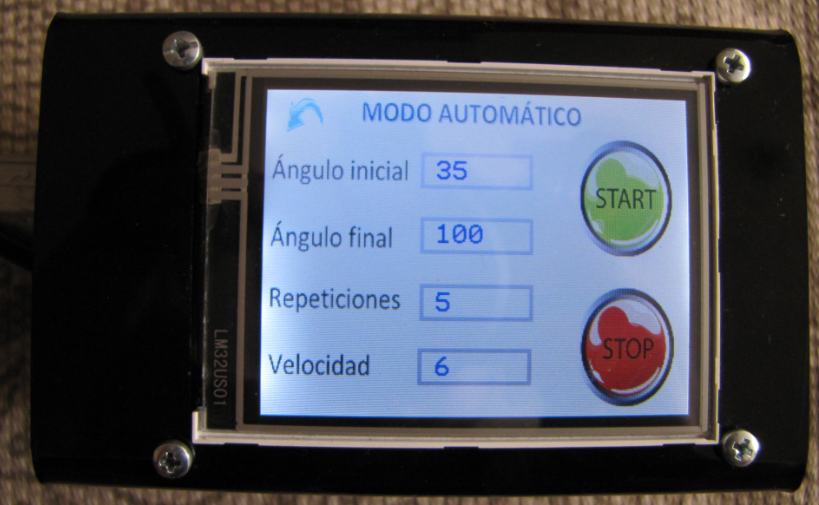 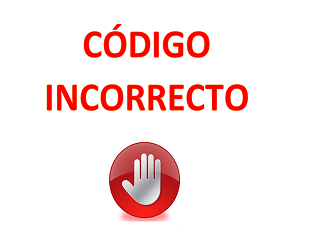 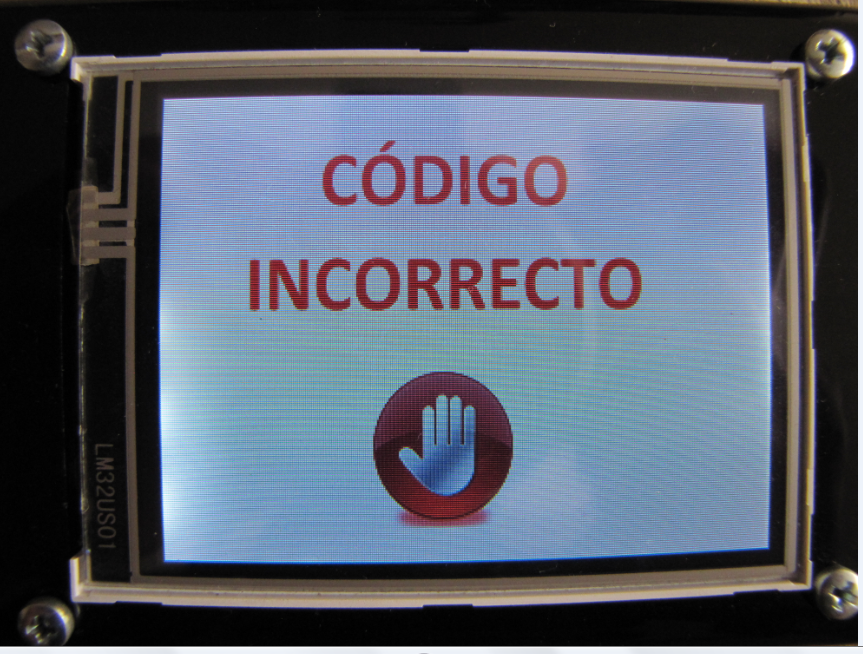 MÉTODO DE CONTROL
En la opción de REGISTRARSE, el paciente programará sus sesiones de rehabilitación con los parámetros requeridos.
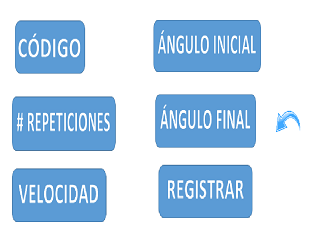 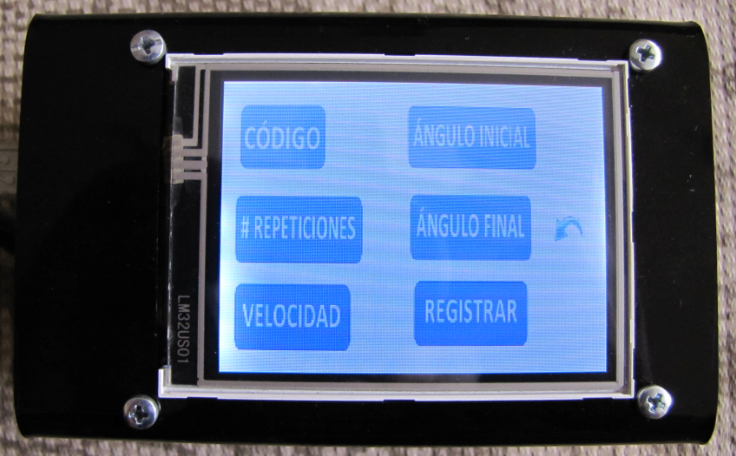 PRUEBAS DE FUNCIONAMIENTO
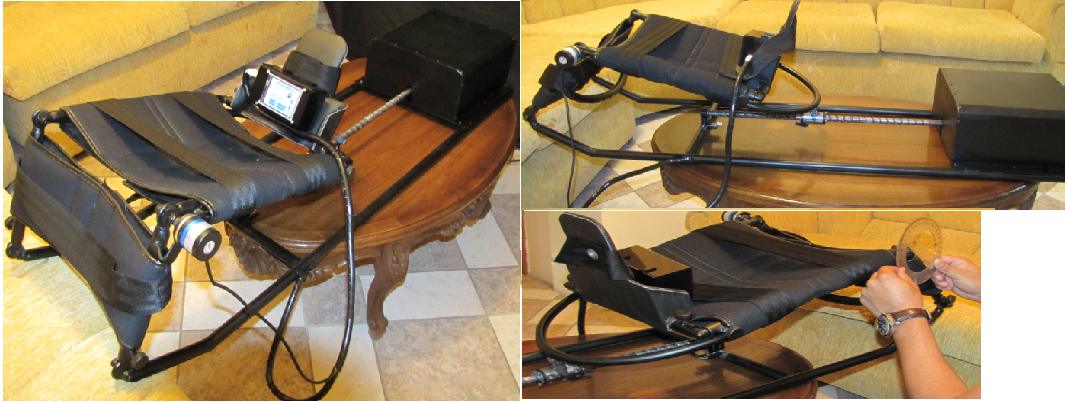 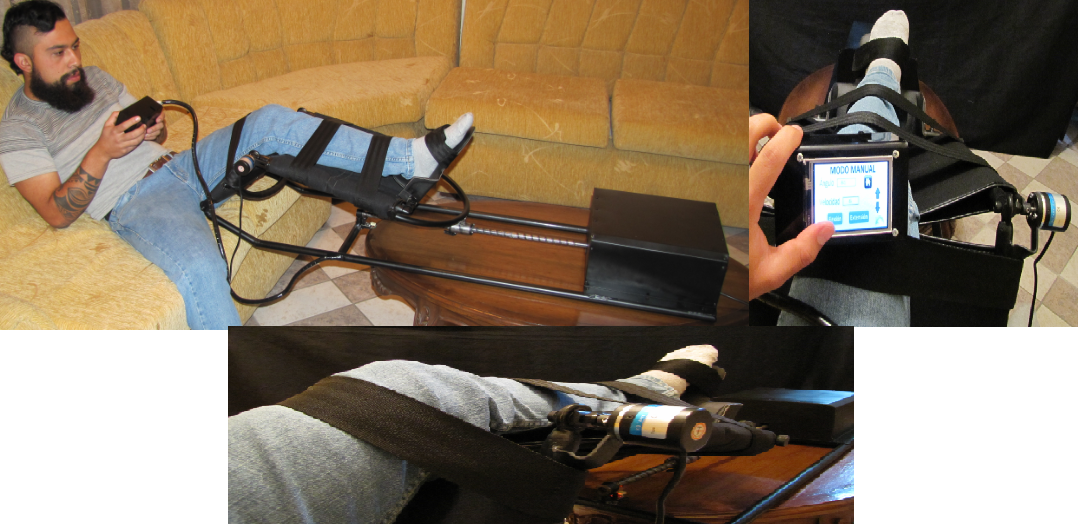 PRUEBAS SIN PACIENTE
PRUEBAS CON PACIENTE
PRUEBAS DE VELOCIDAD
CONCLUSIONES
El prototipo cumple con los movimientos de flexo-extensión establecidos en el rango de movimiento propuesto.
El equipo alcanza un rango de movimiento entre los 120 grados en flexión máxima y 10-15 grados en extensión máxima.
El equipo puede operar con pacientes que tengan un peso máximo de aproximadamente 150 Kg.
Los dispositivos electrónicos empleados en el equipo son plug and play evitando la elaboración de tarjetas electrónicas adicionales.
Para satisfacer los requerimientos de voltaje de alimentación se implementó un fuente de poder externa mini ATX
CONCLUSIONES
La implementación de una pantalla táctil como interfaz de usuario optimizó el espacio requerido además de brindar un entorno amigable con el usurario para su control. 
La implementación de un husillo de bolas reduce significativamente la pérdida de energía por fricción prolongando la vida útil del equipo. 
Gracias a la característica delas barras de soporte deslizables, el equipo puede ser usado por pacientes de distintas características físicas.
RECOMENDACIONES
Para el uso del prototipo es muy importante que un profesional supervise el uso del mismo las primeras sesiones de rehabilitación.
Antes de hacer uso del equipo el personal a cargo debe conocer a fondo su funcionamiento, por lo que es imperativo leer el manual de usuario.
Es muy recomendable que para la manufactura de la estructura del equipo se utilice un acero del tipo inoxidable.
Para reducir el peso total del prototipo se recomienda implementar un tipo de motor distinto el cual presente la potencia adecuada con un peso menor.
Se recomienda utilizar niveles de velocidad bajos al estar accionando el equipo en modo manual y se encuentre cerca de los extremos. 
Para evitar el problema del bloqueo se puede implementar una estructura de doble articulación.